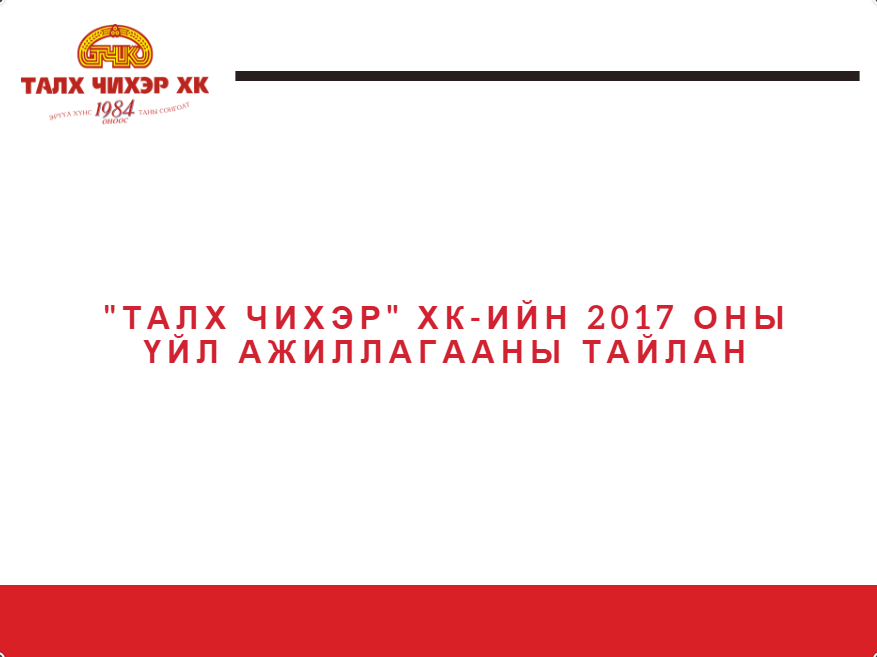 Нэр төрөл
28                                                33                                               32                                          4
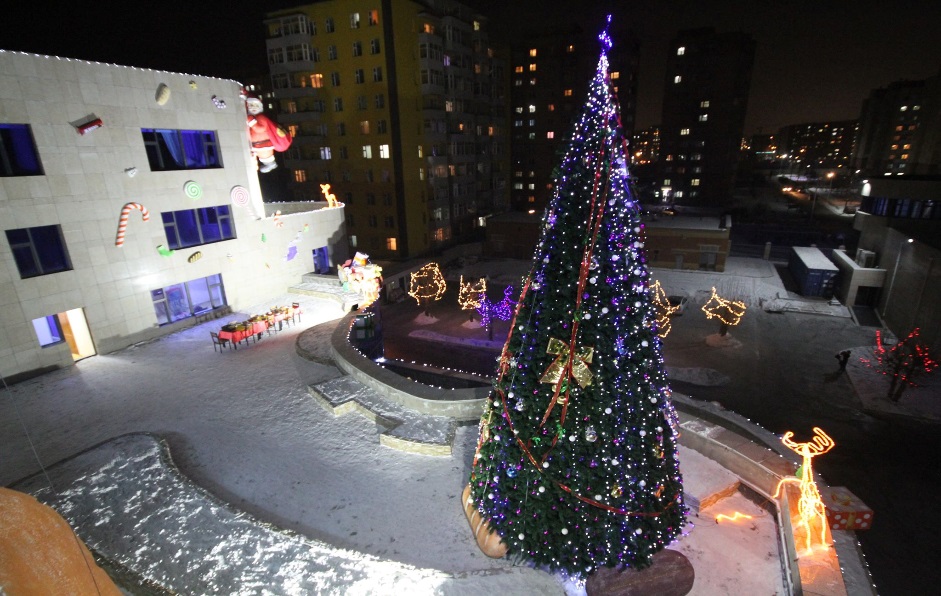